A stratégiai tervezés szükségessége és gyakorlata a családi vállalkozásoknál
2020. február 19.

Dr. Péter Tomcsányi
Prime Rate Kft.
Mit gyártunk
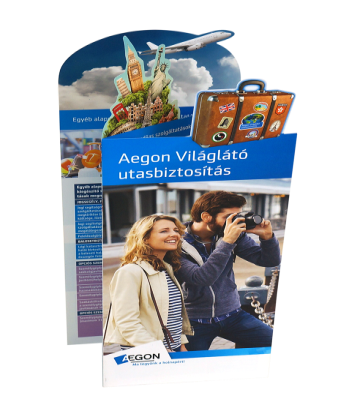 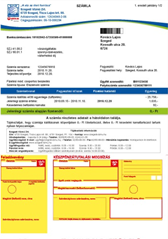 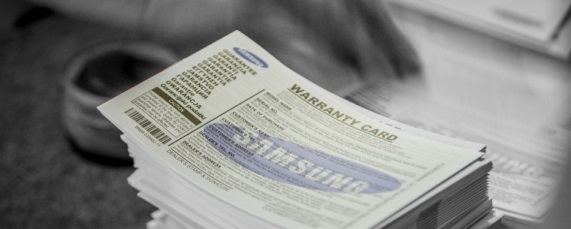 Tranzakciós dokumentumok
Marketinganyagok
Használati útmutatók
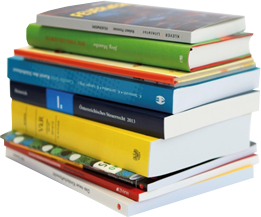 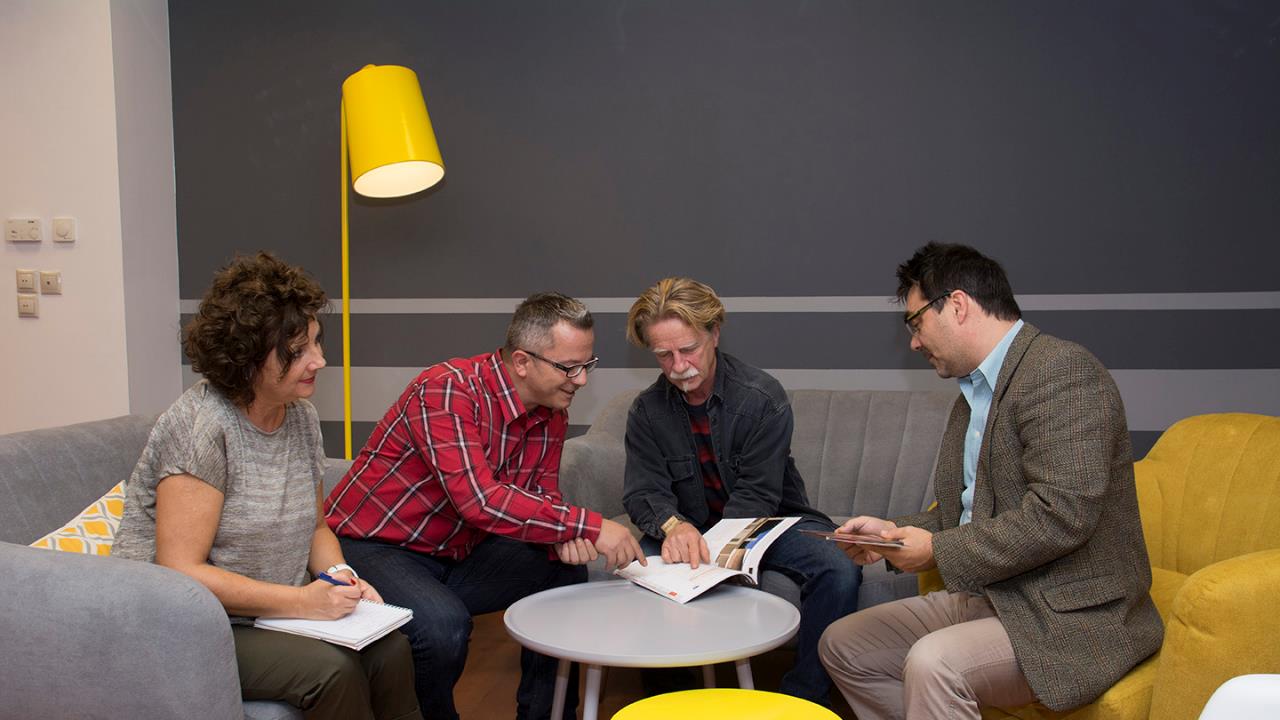 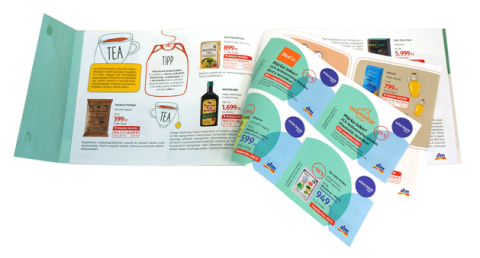 Megoldások kommunikációs partnerként
Könyvek
Marketingküldemények
Kinek gyártunk
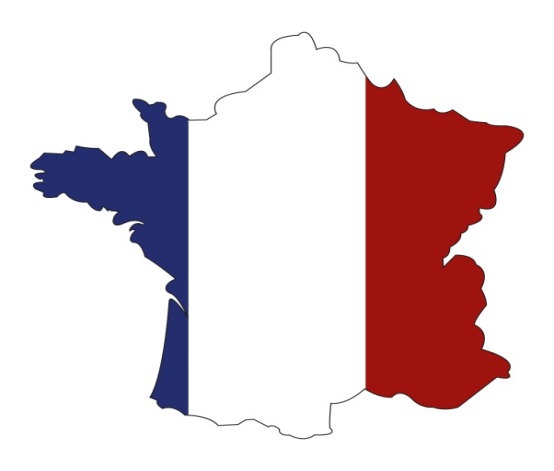 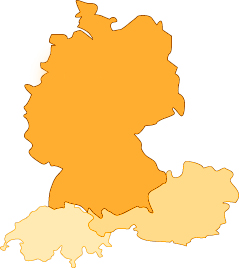 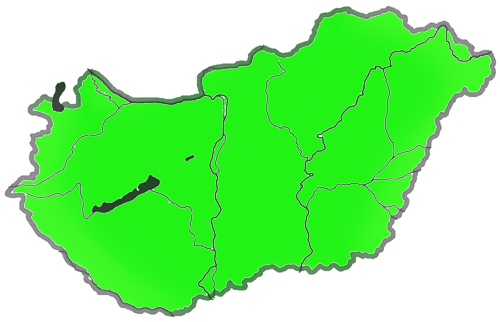 Magyarország = 65%
Franciaország   +   D-A-CH = 35%
Prime Rate árbevétel (1997 - 2019)
Foglalkoztatottak száma (1997 - 2019)
Szakmai sikereink
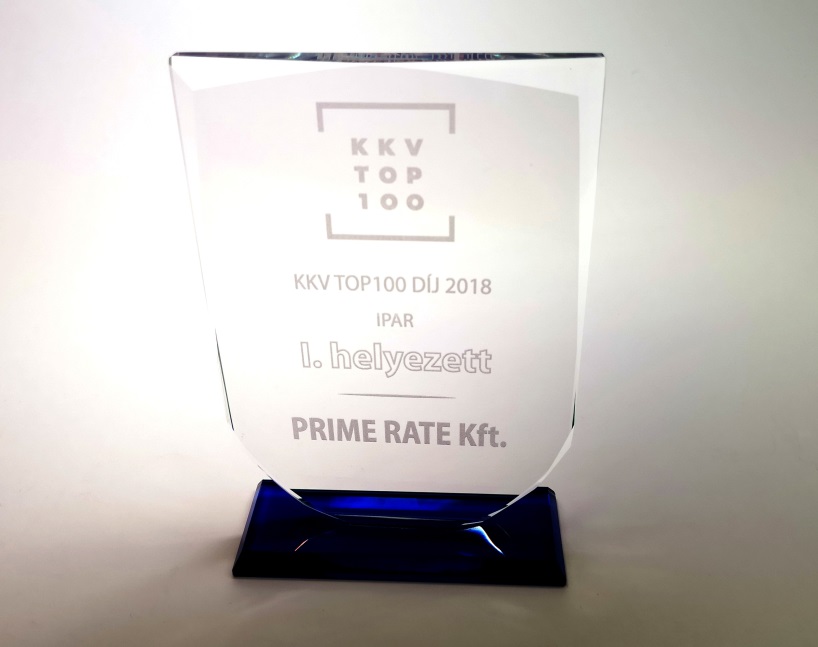 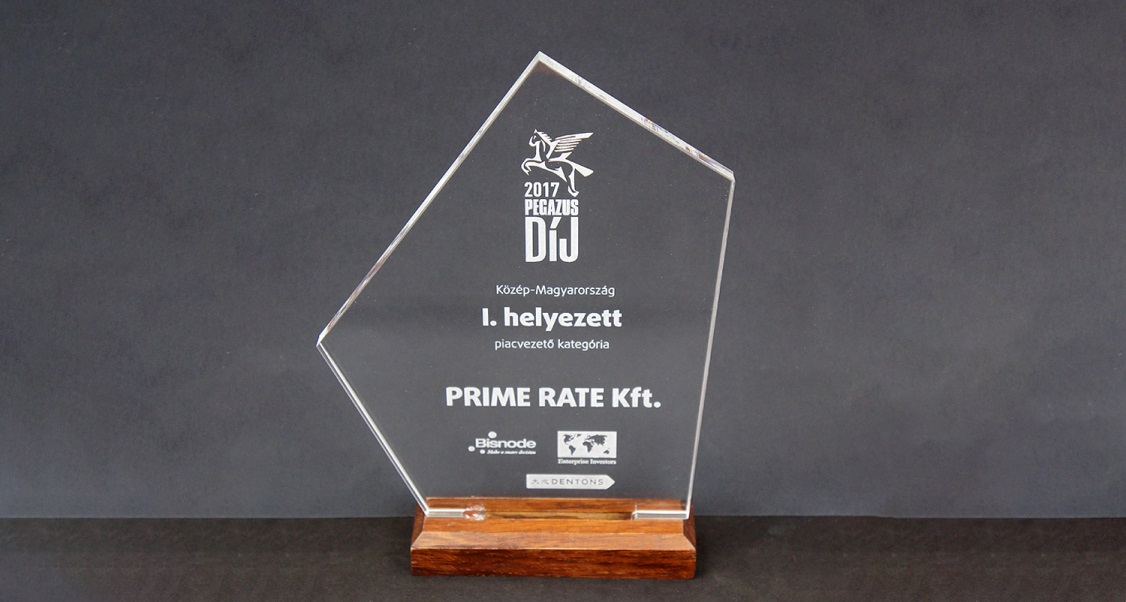 [Speaker Notes: Először nézzük az új nyomdatechnológiai beruházásokat]
Stratégia
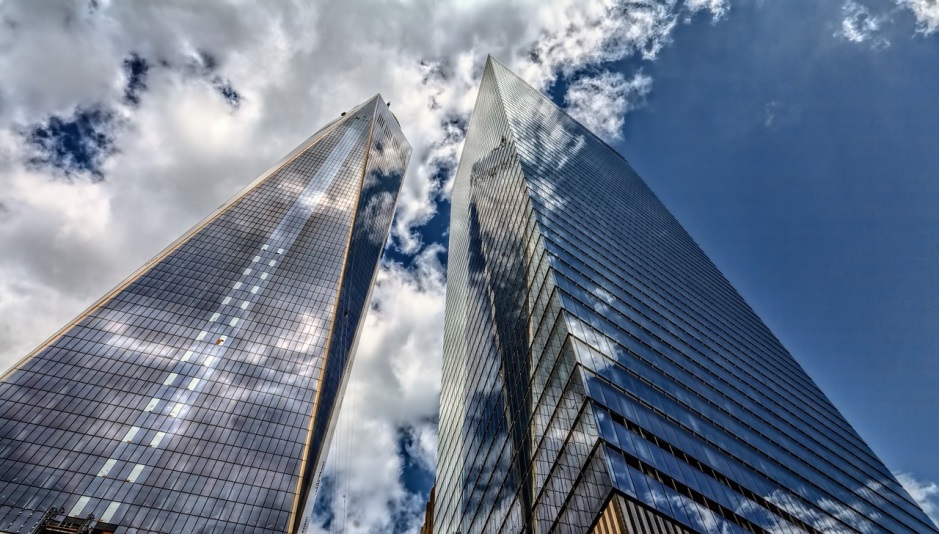 Cselekvések, hosszabb távú célok érdekében
felhőkarcoló
Taktika
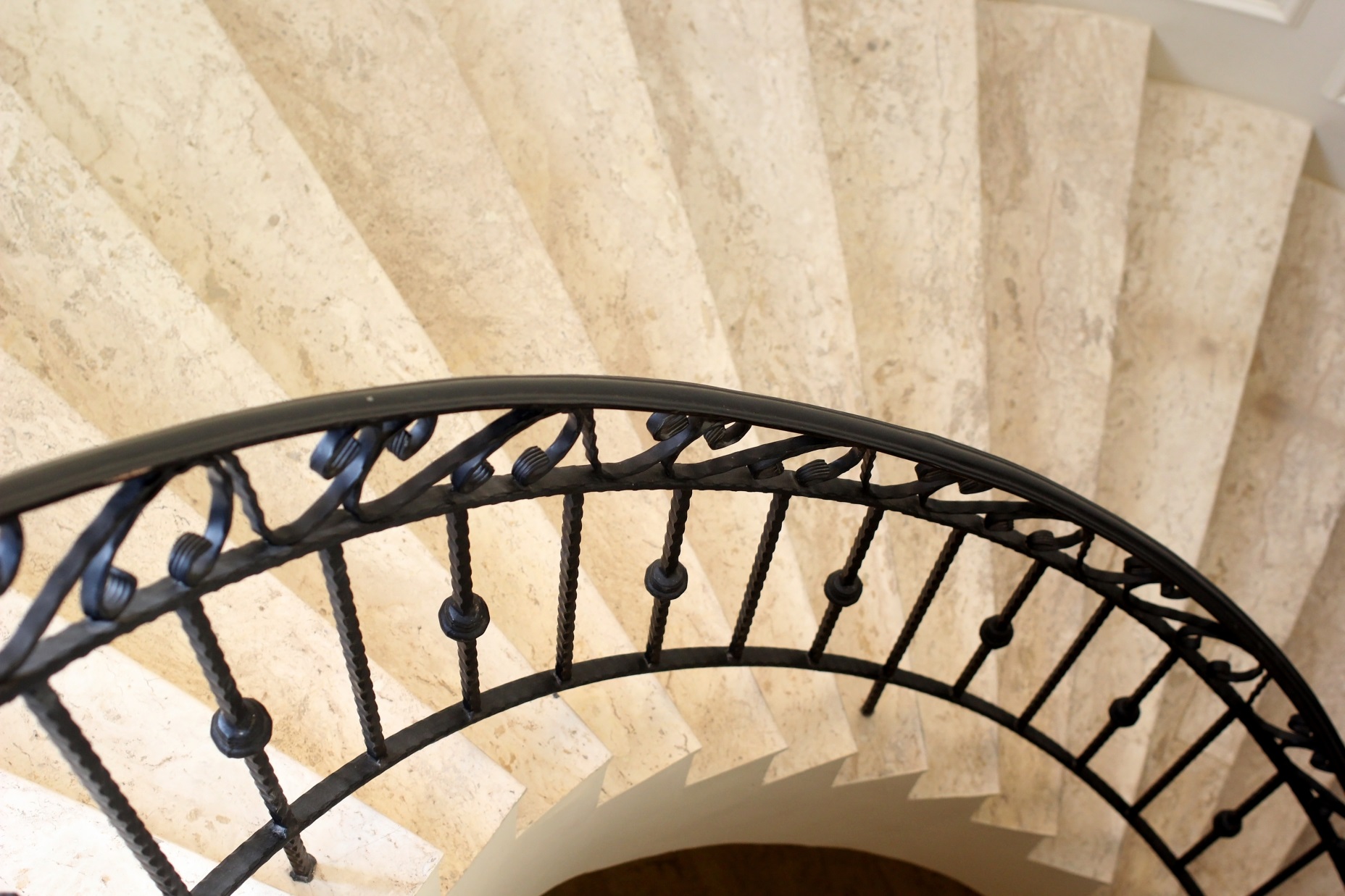 Célok elérésére alkalmas rövid távú lépések
A jövőbeni elképzelések minden cégvezető fejében benne vannak
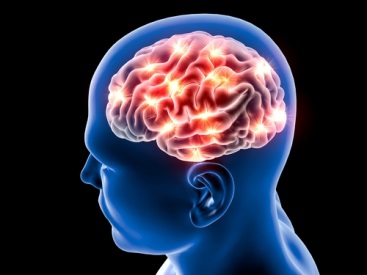 Kérdések/dilemmák
Mennyire részletes? Mennyire strukturált, letisztult? 
Milyen időtávra készítjük?
Írásos formában?
Milyen módon ismerik meg, vallják magukénak a munkatársak?
A stratégiaalkotás fejlődjék a céggel!
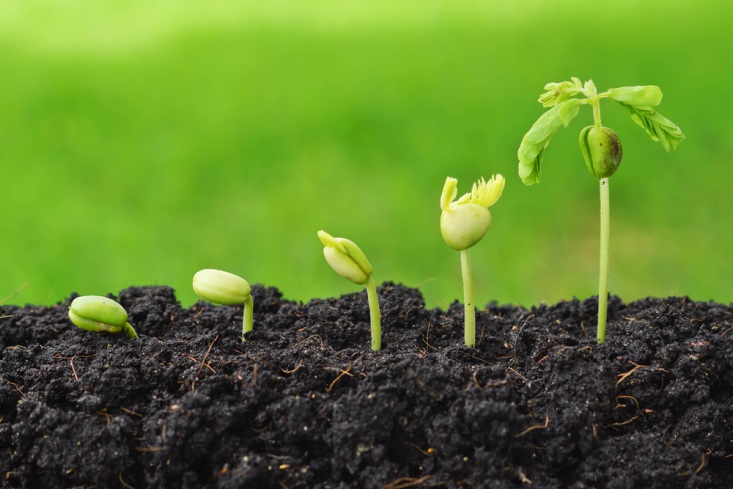 I. Szakasz(3-10 fő)
Tulajdonos/vezető fejében legyen meg
Szóban, kávé, ebéd közben az információt ossza meg
Egyszerű bevétel/költség „kockás papír”
II. szakasz(10-30 fő)
Tulajdonos/vezető fejében + kulcsemberekkel beszélje meg
Főbb számok; célok kijelölése, rögzítése
Formálisabb keretek között, szóban mondja el
III. szakasz(30-100 fő)
Vállalati stratégia meghatározása / funkcionális stratégia kidolgozása
Területenként felelős vezetők bevonása
Írásos rögzítés és a vezetők/kollégák folyamatos tájékoztatása
Célok/határidők/mérési rendszer kialakítása, követése
IV. szakasz(100 fő felett)
Vállalati és funkcionális stratégia részletes kidolgozása
Területenként felelős felső- és középvezetők bevonása
Írásos rögzítés, vállalati célból „származtatott” szervezeti és egyéni célok
A kollégák formális tájékoztatása (több szinten)
Tervezés és kontrolling (célok/határidők/visszacsatolás)
Tanácsadók bevonása indokolt (módszertan legjobb gyakorlat)
Milyen időtávra készítsük
1 évre: viszonylag részletes
3 évre: főbb irányok, mutatók meghatározása (pl. piacok, termék- és szolgáltatásfejlesztés, jelentős beruházások)
Gyakori hibák / jó tanácsok
Tudatosan nem foglalkozunk vele
Túl általános (számszerűsített modellek; határidők; felelősök hiányoznak)
Túl optimista (pl. bevételterv), nem számol negatív szcenáriókkal („fogoly szállító”)
4.   Erőforrások szétaprózódása
Gyakori hibák / jó tanácsok
5.   A vezető kollégákat nem vonjuk be / nem érzik
      sajátjuknak  
6.   Mindent magunk akarunk kitalálni (szakértők bevonása)
7.   Nem épül rá folyamatos kontrolling
8.   Elsőszámú vezető „nem engedi ki a kezéből” az
       információt/döntést/végrehajtást
Érdemes elolvasni (megvásárolható: http://exitstrategia.hu/)
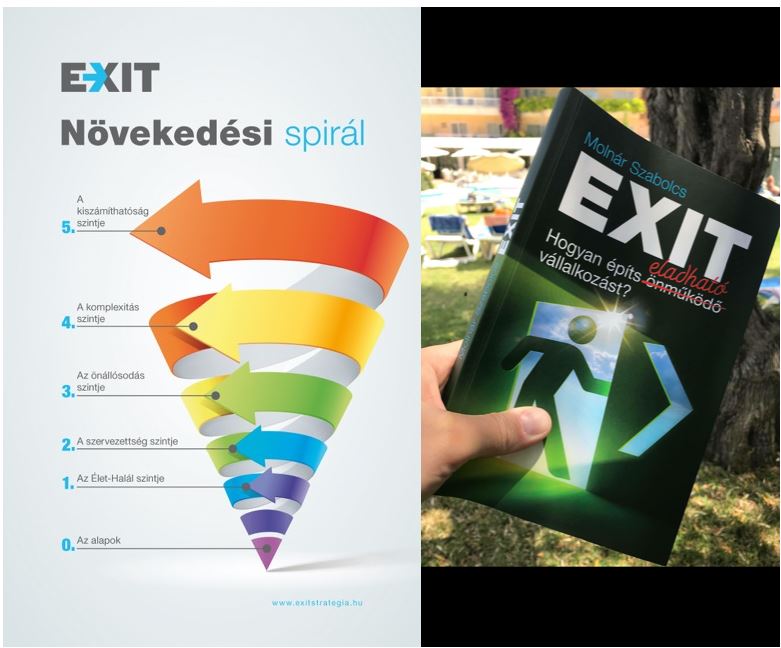 Köszönöm a figyelmet!